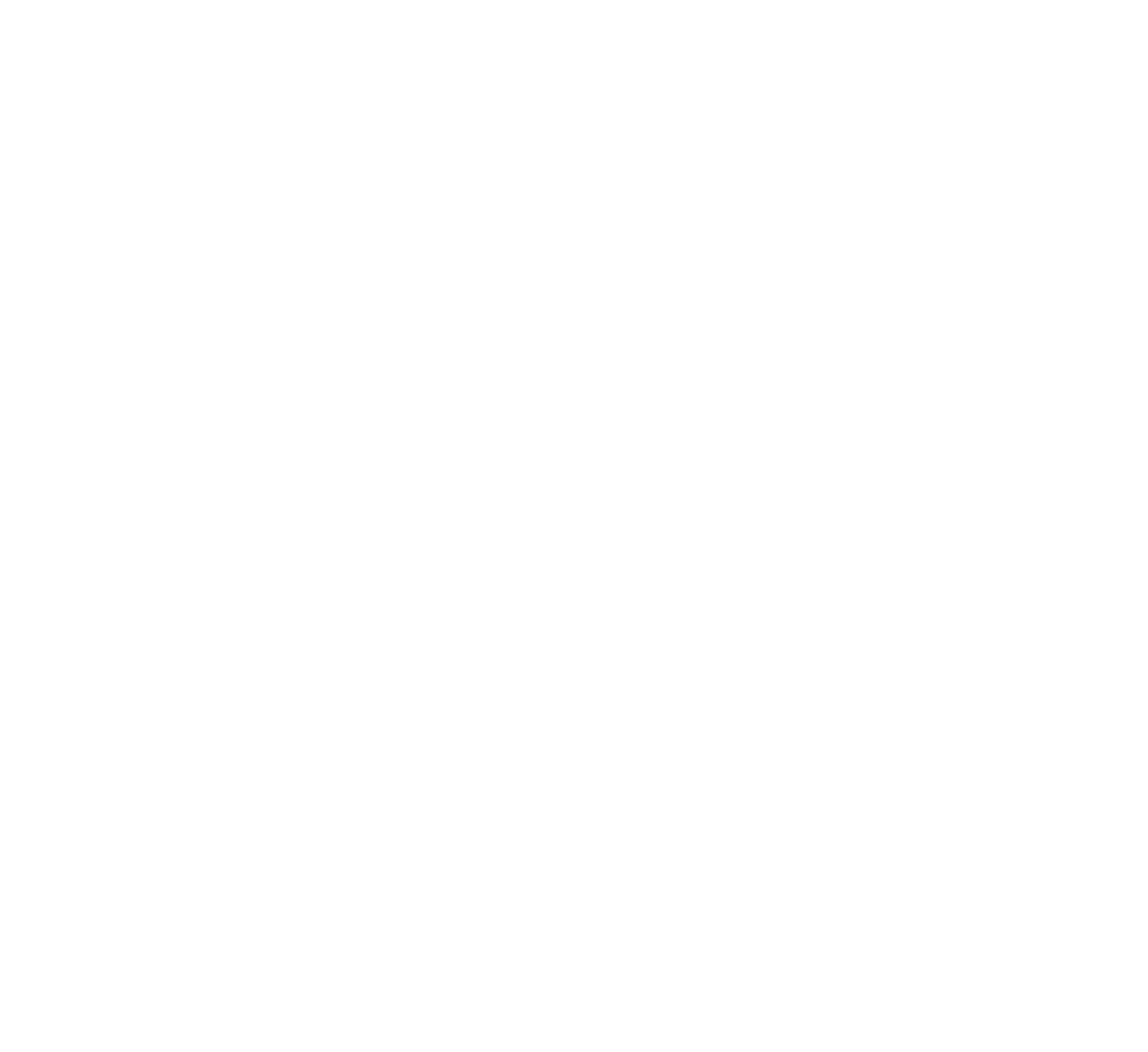 Résultats du sondage “Usages des IAgénératives à l’EPF »
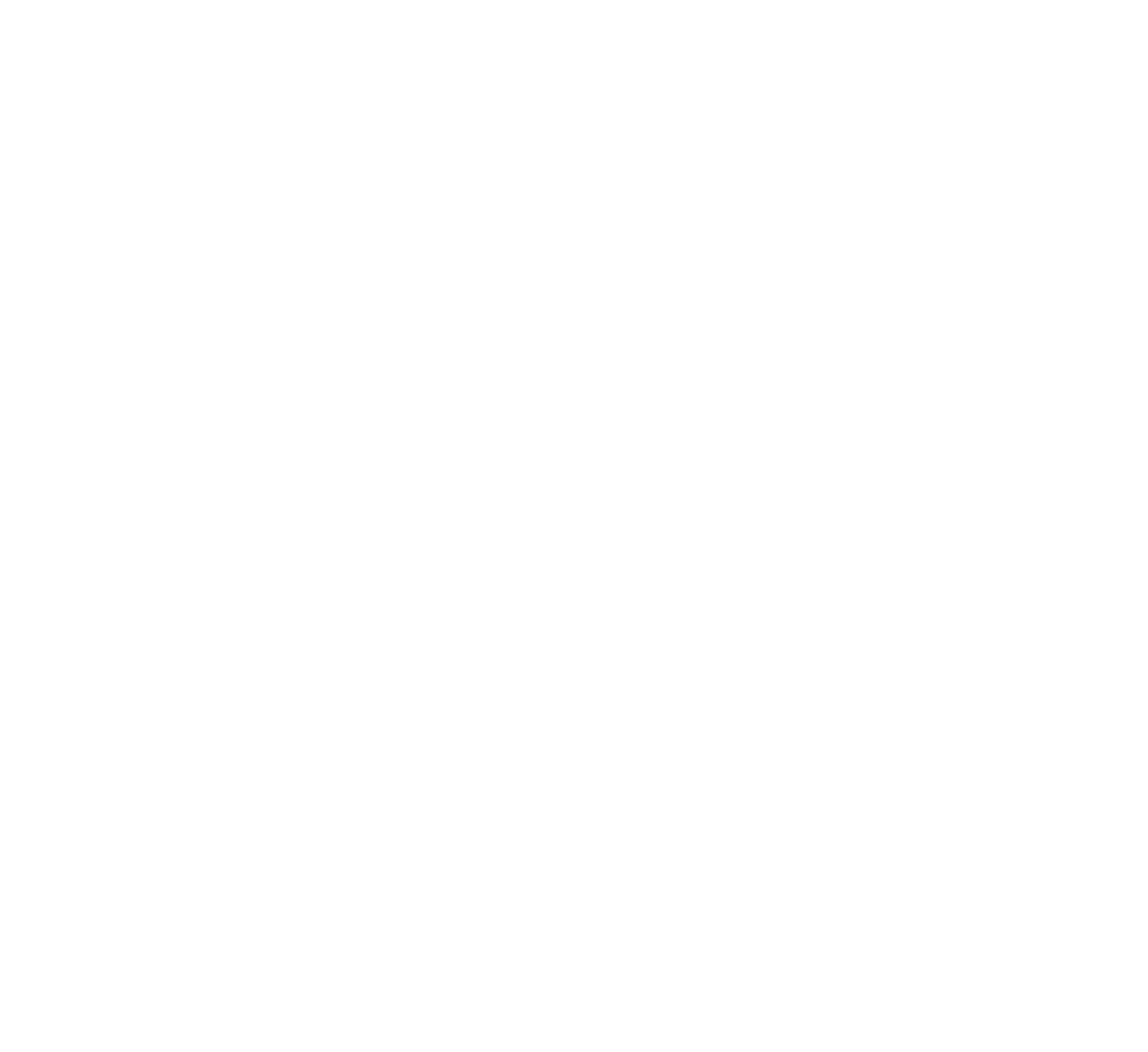 Ce sondage destiné aux enseignants et aux étudiants avait pour but de :
Identifier quels sont les usages des IA génératives à l’EPF 
Déterminer comme les enseignants et les étudiants utilisent les IA génératives. 
Identifier les besoins en termes de formation sur les IA génératives
Origine des répondants (enseignants)
69 enseignants ont répondu le sondage
Statut
Campus
Formation
Domaine
NB: Somme = 101 car certains répondants enseignent dans plusieurs formations.
3
Origine des répondants (étudiants)
253 étudiants ont répondu le sondage
Année
Programme de formation
EPF - CREATING THE FUTURE TOGETHER
4
Connaissances de base sur les IA génératives
J'ai une bonne compréhension du fonctionnement des IA génératives
Enseignants(N=69)
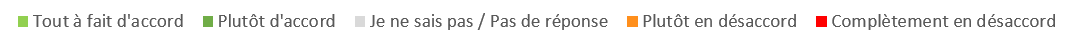 Etudiants
(N=253)
5
[Speaker Notes: 56% des enseignants pensent avoir une bonne compréhension sur les IA génératives. 
48% des enseignants indiquent connaître les Prompts pour interagir avec les IA génératives, tandis que 39% pensent le contraire]
Connaissances de base sur les IA génératives
Je connais les prompts à utiliser pour interagir de manière efficace avec les IA génératives
Enseignants(N=69)
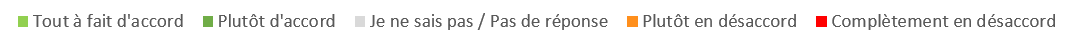 Etudiants
(N=253)
6
[Speaker Notes: 56% des enseignants pensent avoir une bonne compréhension sur les IA génératives. 
48% des enseignants indiquent connaître les Prompts pour interagir avec les IA génératives, tandis que 39% pensent le contraire]
Domaines d'application
Je trouve les IA génératives utiles pour... (plusieurs réponses possibles)
Enseignants (N=69)
Etudiants (N=253)
Domaines d'application
Parmi ces usages que je trouve utiles, lesquels je mets effectivement en œuvre ?
Enseignants (N=69)
Etudiants (N=253)
Domaines d'application
Comment j'utilise les IA ?
Enseignants (N=69)
Etudiants (N=253)
Retour d'expérience d'utilisation des IA génératives
Quel est votre retour positif d'utilisation des IA génératives ? (Plusieurs réponses possibles)
Enseignants (N=69)
Etudiants (N=253)
RETOURS POSITIFS
RETOURS POSITIFS
Retour d'expérience d'utilisation des IA génératives
Quel est votre retour négatif d'utilisation des IA génératives ?
Différentes options de réponses entre les enseignants et les étudiants
Enseignants (N=69)
Etudiants (N=253)
RETOURS NEGATIFS
RETOURS NEGATIFS
Fréquence d'utilisation des IA génératives
J'utilise les IA génératives...
Enseignants (N=69)
Etudiants (N=253)
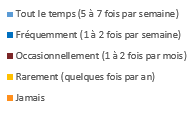 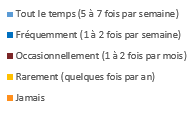 Les étudiants qui ont répondu "jamais", ont indiqué pourquoi :

Manque de confiance (cité 2 fois)
Manque de connaissances sur l'utilisation (cité 1 fois)
Absence de besoin ressenti (cité 1 fois)
La majorité des enseignants qui ne se servent pas d'IA générative le justifient par : 

Manque de nécessité perçu dans leur pédagogie, 
Des préoccupations sur la gestion des données, 
Manque de compétences et de ressources pour intégrer efficacement cette technologie dans leur enseignement. 
L'efficacité traditionnelle et les méthodes éprouvées dominent encore dans leur préférence pédagogique.
[Speaker Notes: Réticence due à l'efficacité perçue:
Certains enseignants trouvent que les méthodes traditionnelles (le "jus de cerveau") sont plus efficaces pour l'apprentissage et le développement de compétences logiques essentielles.
Manque de besoin ou d'intérêt:
Plusieurs répondants n'ont pas exploré l'IA générative car ils ne ressentent pas le besoin ou ne voient pas l'intérêt dans leurs pratiques actuelles.
Préoccupations en matière de confidentialité et de souveraineté des données:
Des inquiétudes sont exprimées concernant la sécurité des données et la transparence des algorithmes, ce qui empêche certains d'utiliser l'IA dans leurs pratiques.
Manque de formation et d'accès à la technologie:
Un manque de formation et de familiarité avec les outils d'IA générative est également un facteur limitant.
Usage pédagogique spécifique:
Quelques enseignants utilisent l'IA avec discernement dans le cadre de l'enseignement de la programmation pour montrer aux étudiants comment utiliser l'IA de manière pertinente.]
Outils des IA génératives utilisées
J'utilise les IA génératives tels que...
Enseignants (N=69)
Etudiants (N=253)
Besoin de Formation
Je souhaiterais suivre une formation pour mieux utiliser les IA génératives
Enseignants (N=69)
Etudiants (N=253)
Oui : 47 enseignants
Non : 22 enseignants
Oui : 159 étudiants
Non : 94 étudiants
Quels sujets m'intéressent pour une formation sur les IA génératives ?
14
[Speaker Notes: En analysant les réponses fournies, plusieurs thèmes principaux émergent, reflétant les intérêts divers pour une formation sur les IA génératives : 

Amélioration de la rédaction et correction : Un intérêt marqué pour l'utilisation des IA génératives dans la correction de l'orthographe, de la syntaxe et dans la rédaction de rapports. 

Recherche bibliographique et compilation d'informations : Les participants sont intéressés par l'assistance des IA dans la recherche bibliographique et la compilation d'informations pour des réponses plus pertinentes. 

Prompt engineering et utilisation pratique des IA : Un besoin de comprendre et maîtriser le 'prompt engineering' pour une meilleure interaction avec les outils d'IA, ainsi que des sujets autour de l'utilisation pratique et efficace des IA. 

Création de supports de cours, et contenus graphiques : L'utilisation des IA génératives pour traduire, créer des plans de cours, des affiches, des présentations PowerPoint, et d'autres supports graphiques. 

Aspects techniques et éthiques : L'intérêt se porte également sur des aspects plus techniques et éthiques, tels que la compréhension du fonctionnement des IA, l'impact écologique, l'éthique, et la détection de leur utilisation par les étudiants. 

Diversité des applications : Un intérêt général pour découvrir diverses IA et leur intégration dans l'enseignement, y compris l'entraînement spécifique d'IA génératives et l'utilisation des IA dans des domaines précis.]